“ГРА НА ПОНИЖЕННЯ”
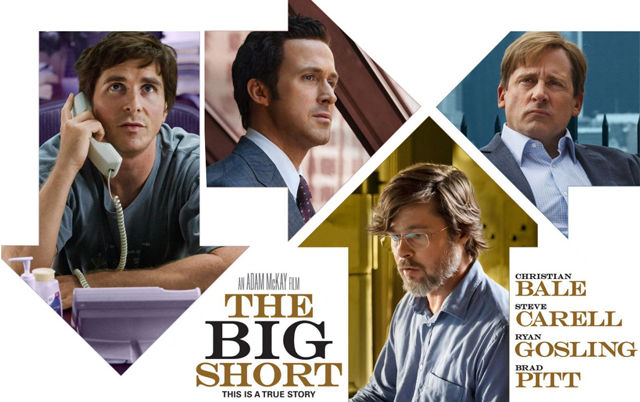 31.10.2016 Р.
Хто такі «бики» і «ведмеді» на фондовому ринку?
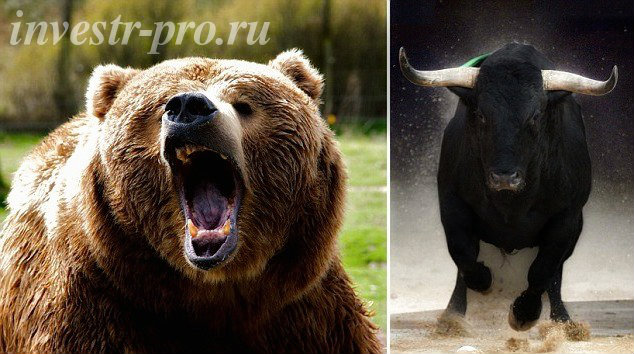 «Бики» і «ведмеді» - це найпоширеніші учасники ринку цінних паперів, які працюють за двома різними торговим стратегіям.
Бики (bulls) – біржові гравці, які заздаледідь 
скуповують цінні папери, передбачаючи, що їхня 
ціна з часом зросте, щоб потім вигідно продати їх
дорожче.
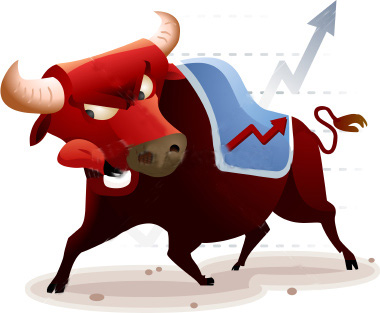 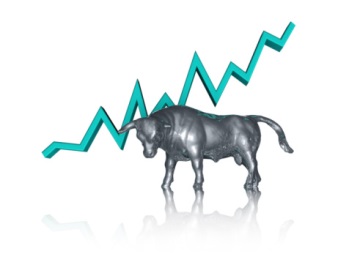 Бичачий ринок (bull market) – ринок з тенденцєю до зростання цін.
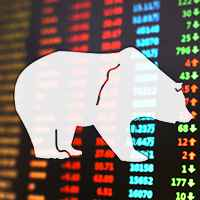 Ведмеді (bears) – біржові гравці, які очікують, що цінні папери будуть падати в ціні.
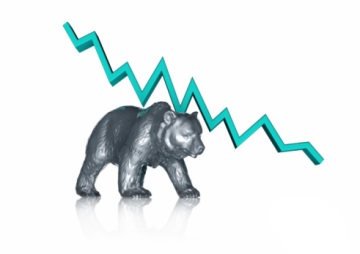 Ведмежий ринок (bear market) – ринок з тенденцією до зниження цін
На ведмежому ринку усе навпаки – це ринок зі спадаючою тенденцією: розвиток економіки сповільнюється, компанії починають звільняти працівників, рівень безробіття зростає, наближається криза.
На бичачому ринку все на підйомі: стан економіки покращується, з’являються нові робочі місця, 
валовий внутрішній продукт (ВВП) збільшується, ціни на акції ростуть.
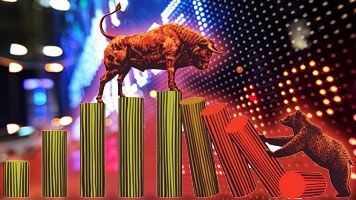 2008 р. – Глобальна фінансова криза
Іпотечні облігації - емісійні цінні папери, виконання зобов'язань емітента за якими забезпечене іпотечним покриттям.

Іпотечна облігація засвідчує внесення грошових коштів її власником і підтверджує зобов'язання емітента відшкодувати йому номінальну вартість цієї облігації та грошового доходу, а в разі невиконання емітентом зобов'язань за іпотечною облігацією надає її власнику право задовольнити свою вимогу за рахунок іпотечного покриття.

Обіг облігацій здійснюється виключно в бездокументарній формі! У паперовому вигляді вони не існують.
Дефолт - стан у кредитних відносинах, нездатність проводити своєчасні виплати за борговими зобов'язаннями або виконувати інші умови договору позики.
Своп (від англ. swap – обмін, заміна) є угодою про обмін активів, процентних виплат, процентних ставок тощо, вказаних в угоді, з метою оптимізації структури капіталу компанії і отримання додаткового доходу.
Кредитний дефолтний своп (англ. Credit Default Swap, CDS) — кредитний дериватив (своп), угода, згідно з якою «Покупець» робить разові або регулярні внески (сплачує премію за кредитний ризик) «Емітентові», який бере на себе зобов'язання погасити виданий «Покупцем» кредит третій стороні у разі неможливості погашення кредиту боржником (дефолт третьої сторони). 

«Покупець» отримує цінний папір — свого роду страховку, яка гарантує обов'язкове повернення суми виданого раніше кредиту або купленого боргового зобов'язання. 
У разі дефолта, «Покупець» передасть «Емітентові» боргові папери (кредитний договір, облігації, векселі), а в обмін отримає від «Емітента» компенсацію на суму боргу плюс несплачені відсотки, а також ті, що повинні нарахувати до дати запланованого погашення.
CDО - (англ. Collateralized debt obligations) – розподілені і забезпечені облігації. 

ISDA – Міжнародна асоціація дилерів свопів
«Нас веде до біди не те, що ми чогось не знаємо, а те, що ми знаємо напевно, а це знання помилкове».
Марк Твен
Від спекуляцій на біржі слід утримуватися у двох випадках: якщо у вас немає грошей і якщо у вас вони є. 
Марк Твен
«Банкір – це людина, яка позичає вам парасольку в сонячну погоду, щоб забрати її, як тільки починається дощ». 
Марк Твен
Жовтень – один із найнебезпечніших місяців у році для гри на біржі. Решта небезпечних місяців: липень, січень, вересень, квітень, листопад, травень, березень, червень, грудень, серпень і лютий.
Марк Твен
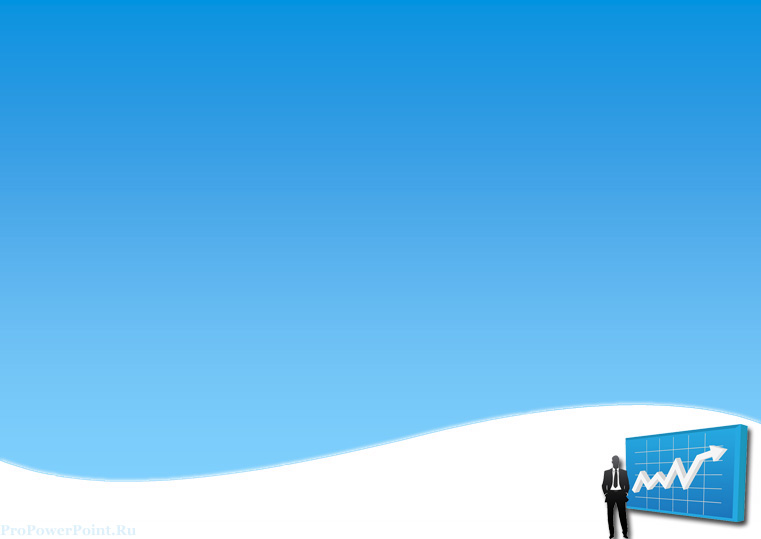 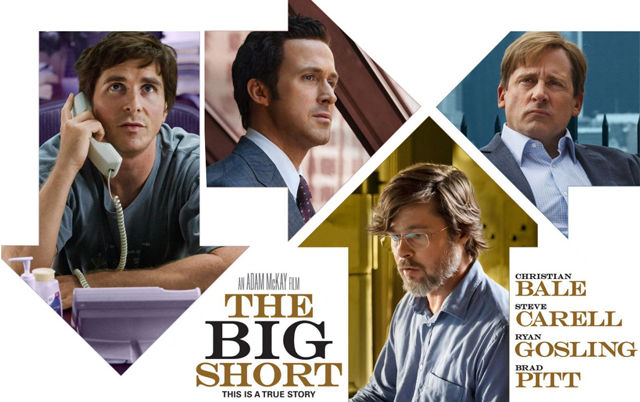